SDS PAGE
Overview
Introduction 
Principle of SDS page
Sample preparation
Process of SDS page 
Visualization of protein
Applications
Introduction
SDS PAGE or Sodium Dodecyl Sulphate-Polyacrylamide Gel Electrophoresis is a technique used for the separation of proteins based on their molecular weight. 
It is a technique widely used in forensics, genetics, biotechnology and molecular biology to separate the protein molecules based on their electrophoretic mobility
Principle of SDS-PAGE
The principle of SDS-PAGE states that a charged molecule migrates to the electrode with the opposite sign when placed in an electric field. 
The separation of the charged molecules depends upon the relative mobility of charged species.The smaller molecules migrate faster due to less resistance during electrophoresis. 
The structure and the charge of the proteins also influence the rate of migration. 
Sodium dodecyl sulphate and polyacrylamide eliminate the influence of structure and charge of the proteins, and the proteins are separated based on the length of the polypeptide chain.
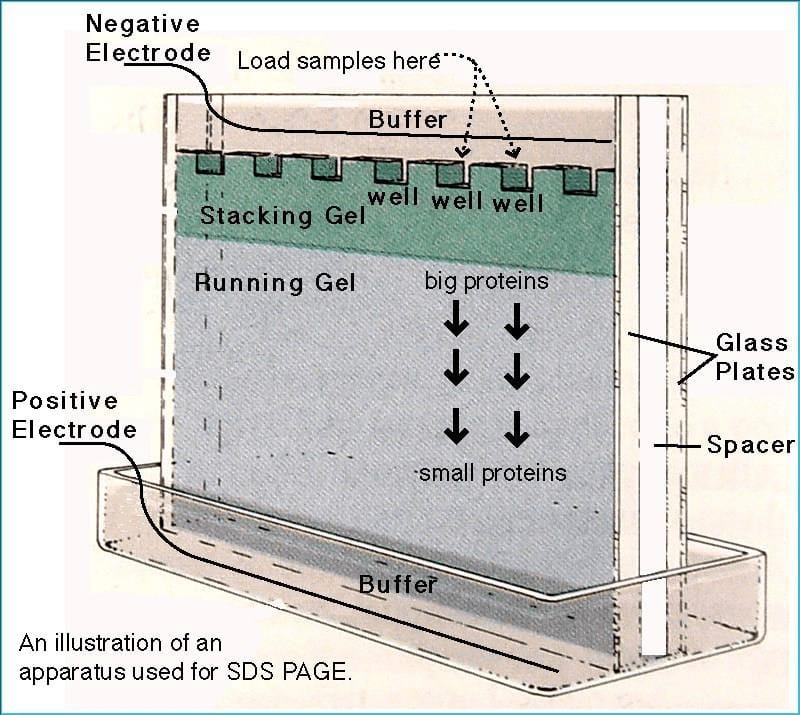 Sample preparation of SDS
The protein sample is prepared by heating them with SDS detergent and 2-mercaptoethanol until denaturation.
SDS strongly binds to the protein and forms a negative charge while 2-mercaptoethanol frees sulfhydryl groups where polypeptide chains with an excess negative charge similar to mass ratio get released.
With the protein sample, the buffer solution is added in microcentrifuge tubes and heat at 100°C for 3 minutes.
Then the tubes are centrifuged at 15,000 rpm for 1 minute at 4°C
Sample preparation of page
For preparing an electrophoretic gel, several components including acrylamide, N, N’ –methylene-bis-acrylamide (BIS), and a buffer solution is mixed together
.During polymerization of the gel, ammonium persulfate, a free radical source, and a stabilizer is added and the mixture is degassed or butanol is added to prevent bubble formation.
A comb is inserted between the spaces of the glass plate and allowed to polymerize.
Process of SDS PAGE
Boil the sample for 10 minutes to completely denatures the proteins.
Assemble the gel into the apparatus.
Pour the buffer solution into the chamber.
Load 20ul the samples into  the well.
After that run electrophoresis by connecting the current supplies.
Visualization
The use of colored dyes is non-specific i.e, it targets all protein and these stains are non-reversible as well.
This non-specific protein visualization is used for quick quantification of samples in a gel.
Specific protein visualization requires the use of antibodies conjugated with a dye or enzyme that recognizes the unique structure stern blotting is also associated with protein visualization by moving proteins from a gel to a membrane that can be probed with antibodies.
The molecular mass of the unknown protein sample is determined by comparing the distance traveled by the unknown molecules with the marker.
Application
It is used to measure the molecular weight of the molecules.
It is used to estimate the size of the protein.
Used in peptide mapping. It is used to compare the polypeptide composition of different structures.
It is used to estimate the purity of the proteins.
It is used in Western Blotting and protein ubiquitination.
It is used in HIV test to separate the HIV proteins.